«Зимующие птицы»
Презентацию выполнила воспитатель МБДОУ детский сад №161 Игумнова Надежда Владимировна
Леонов В.А.
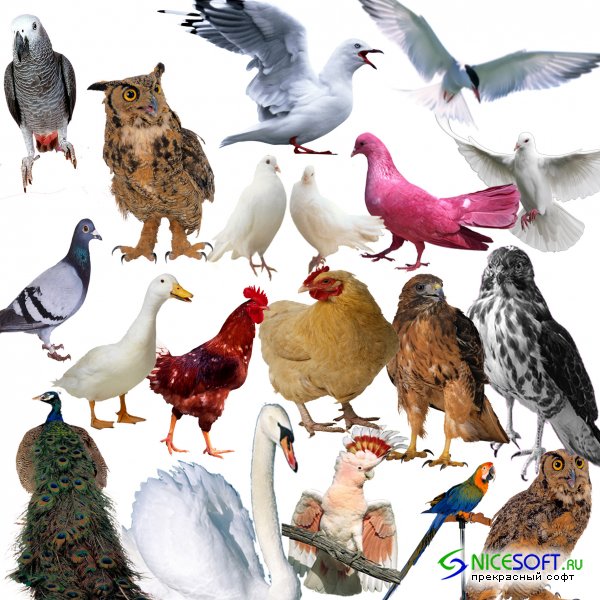 Хищными, домашними,
Певчими бывают,
На зимовку стаями,
На юга летают.
 
Кто поёт прекрасно,
Кто-то лишь чирикает,
Но относятся они,
Все к семейству птичьему!
Кто зимует вместе с нами?
Спинкою зеленовата,Животиком желтовата,Чёрненькая шапочкаИ полоска шарфика.
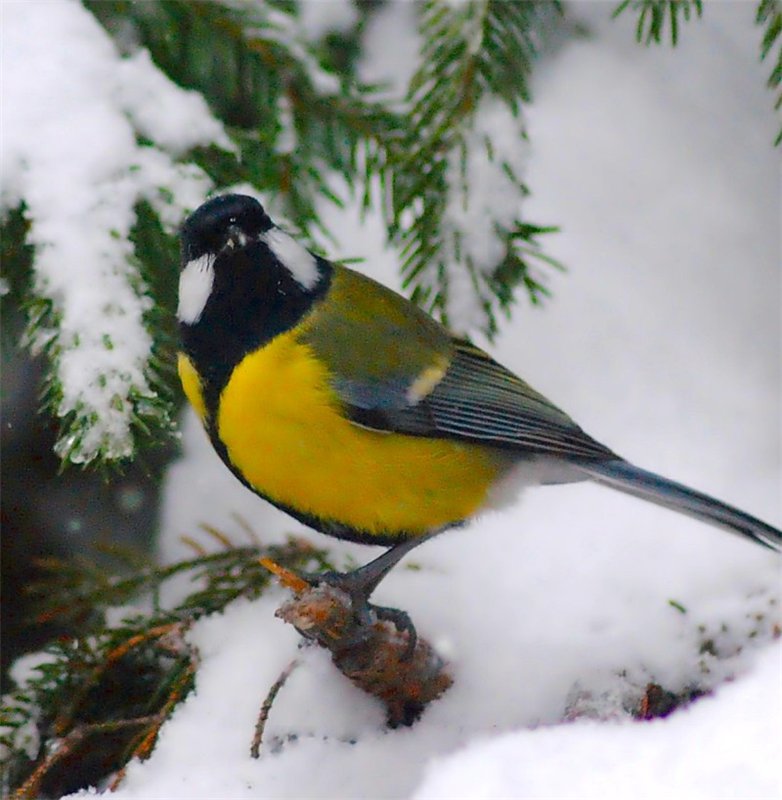 Синица
Вот птичка так птичка,Не дрозд, не синичка,Не лебедь, не уткаИ не козодой.Но эта вот птичка,Хоть и невеличка,Выводит птенцовТолько лютой зимой.
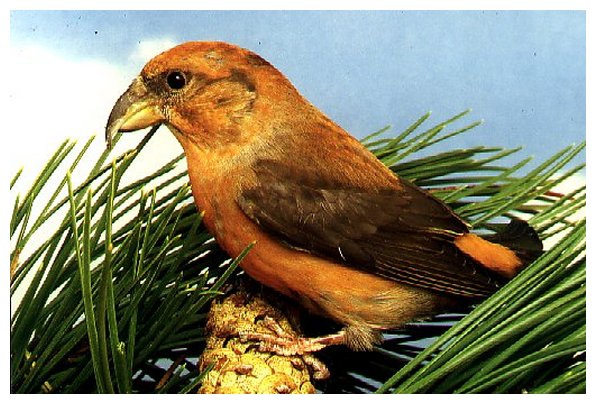 Клёст
Чернокрылый,КрасногрудыйИ зимой найдет приют:Не боится он простуды- С первым снегомТут как тут!
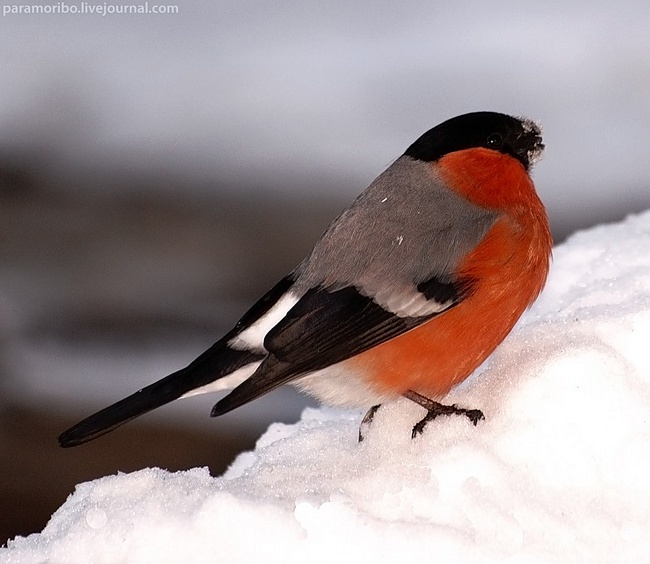 Снегирь
Всё время стучит,Деревья долбит.Но их не калечит,А только лечит.
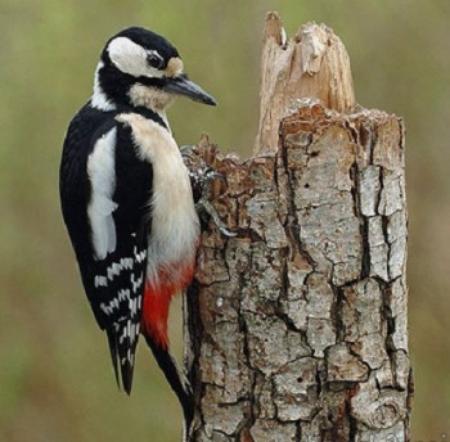 Дятел
Посмотрите, к нам на елиПрилетели и запели.С хохолками прилетелиИ запели как свирели.
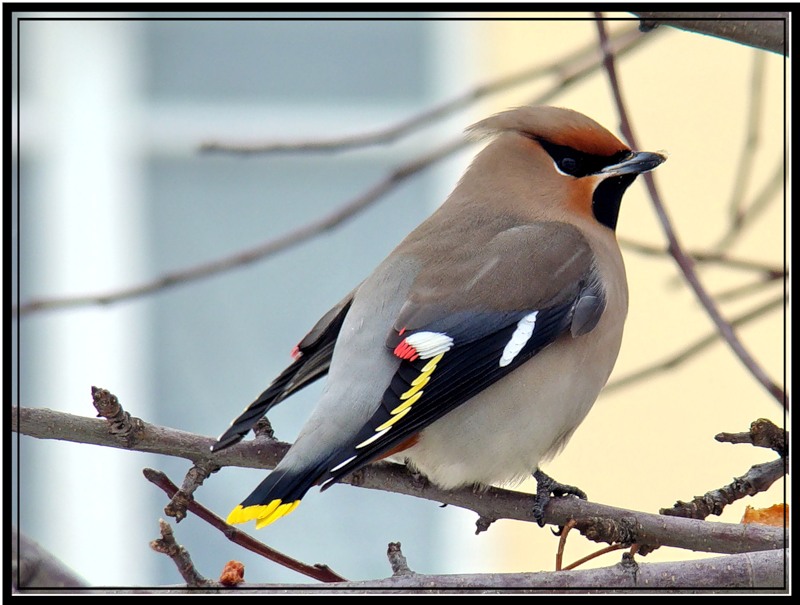 Свиристель
У меня глаза большие,И круги ещё вокруг,Ты не верь, что я не вижуУтром, днём, мой милый друг.От меня хотят все скрыться:В травке, в норке под сосной,Но забыли, что я птица -Вижу всё в глуши лесной.
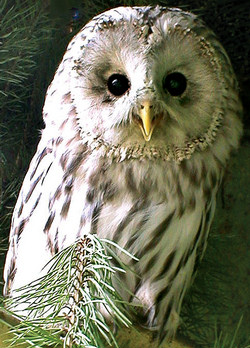 Сова
Ну, а это птица мира,Только в небесах парила,Быстро к нам спустилась в ноги,Смело ходит по дорогеИ боится только кошек,Ей даем семян и крошек.С нами птица круглый год,Воркованием поет.
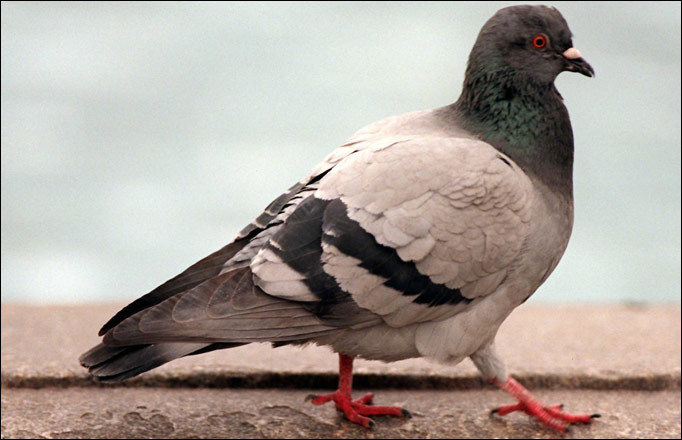 Голубь
Окраской - сероватая,Повадкой - вороватая,Крикунья хрипловатая -Известная персона.Кто она?..
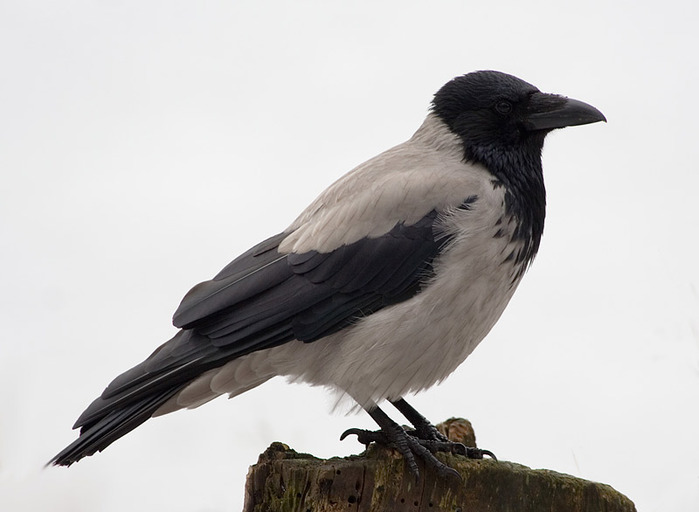 Ворона
Трещала с самого утра:"Пор-р-ра! Пор-р-ра!"А что пора?Какая с ней морока,Когда трещит ...
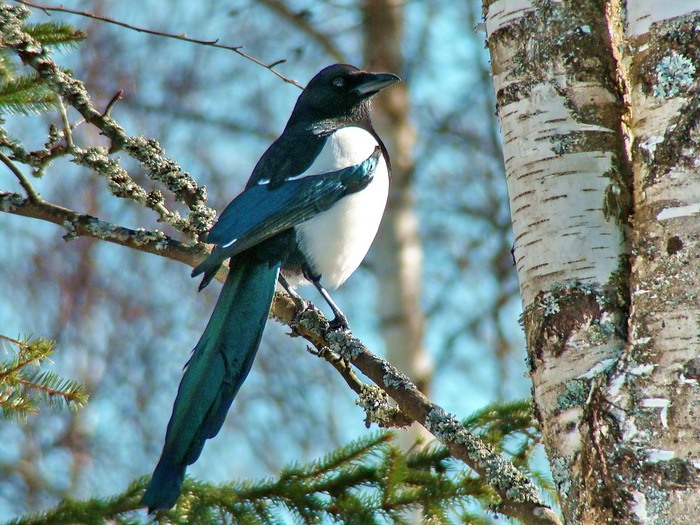 Сорока
Птичка-невеличкаНожки имеетА ходить не умеет.Хочет сделать шажок- Получается прыжок.
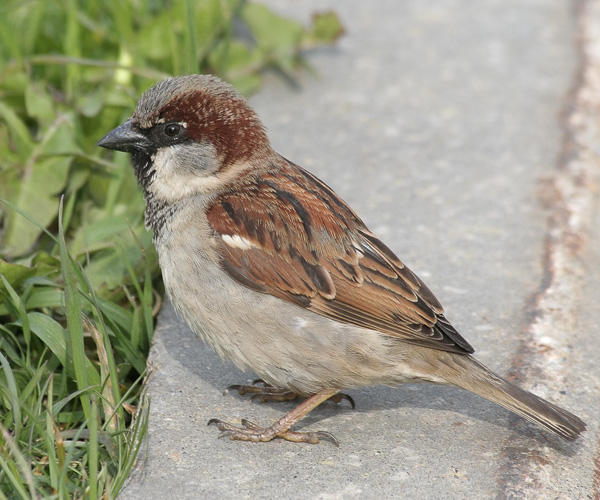 Воробей
Молодцы! 
Спасибо http://yandex.ru/images/search?text за картинки
За фон презентации http://1portable.ru/index.php?newsid=1390
За загадки http://www.razumniki.ru/zagadki_pro_zimuyschih_ptic.html